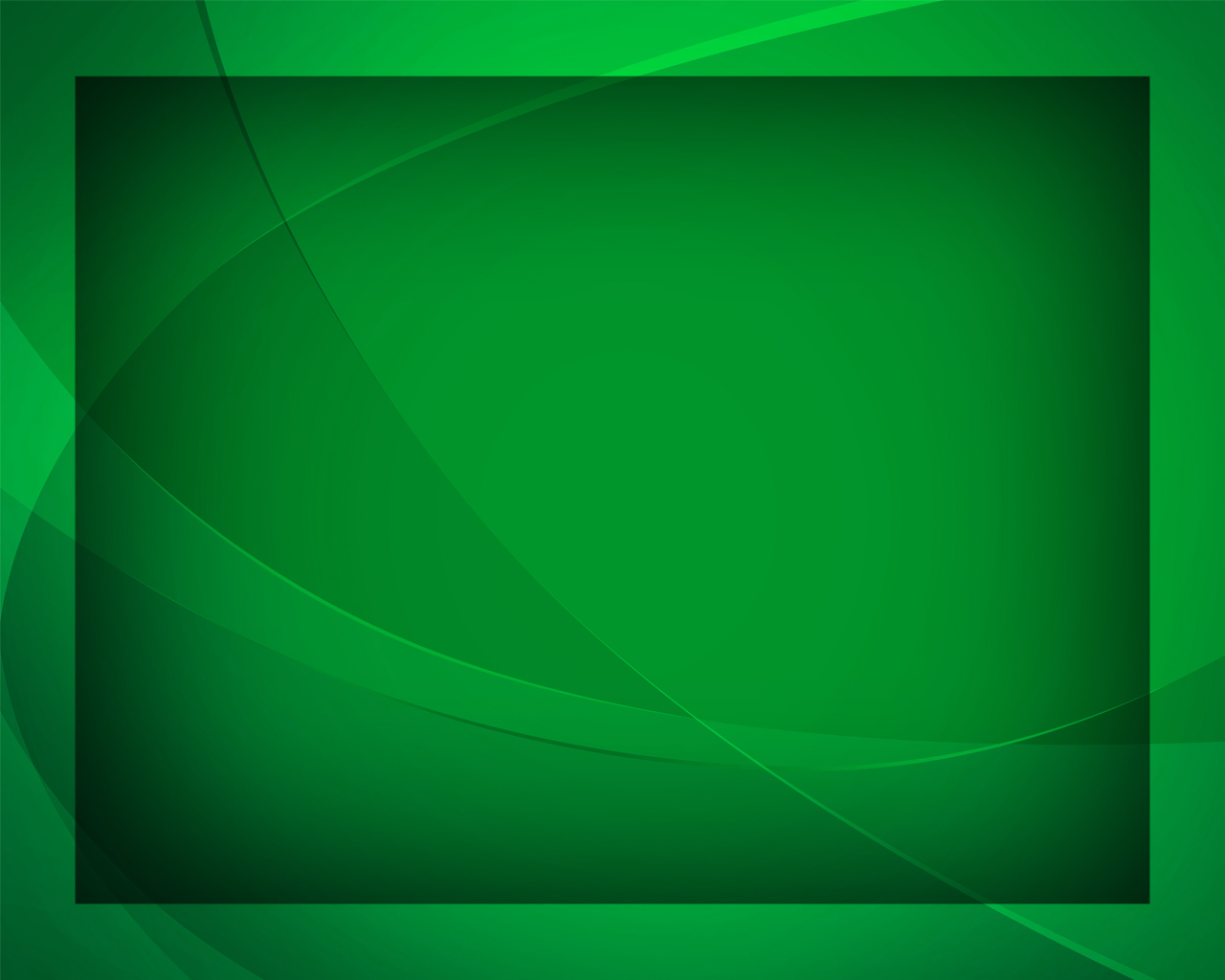 В день сей воспеваем
Гимны надежды №298
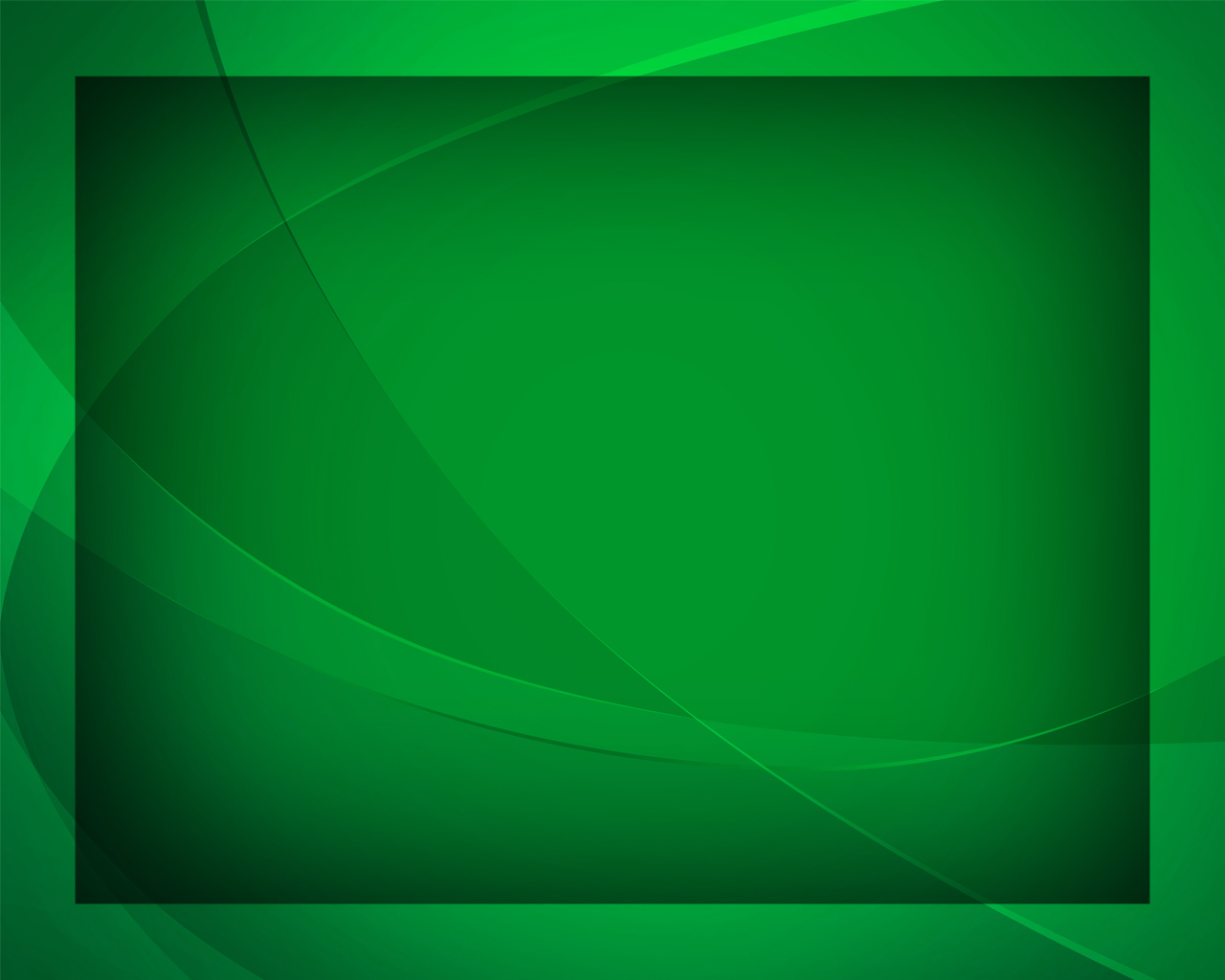 В день сей воспеваем 
Дар любви святой,
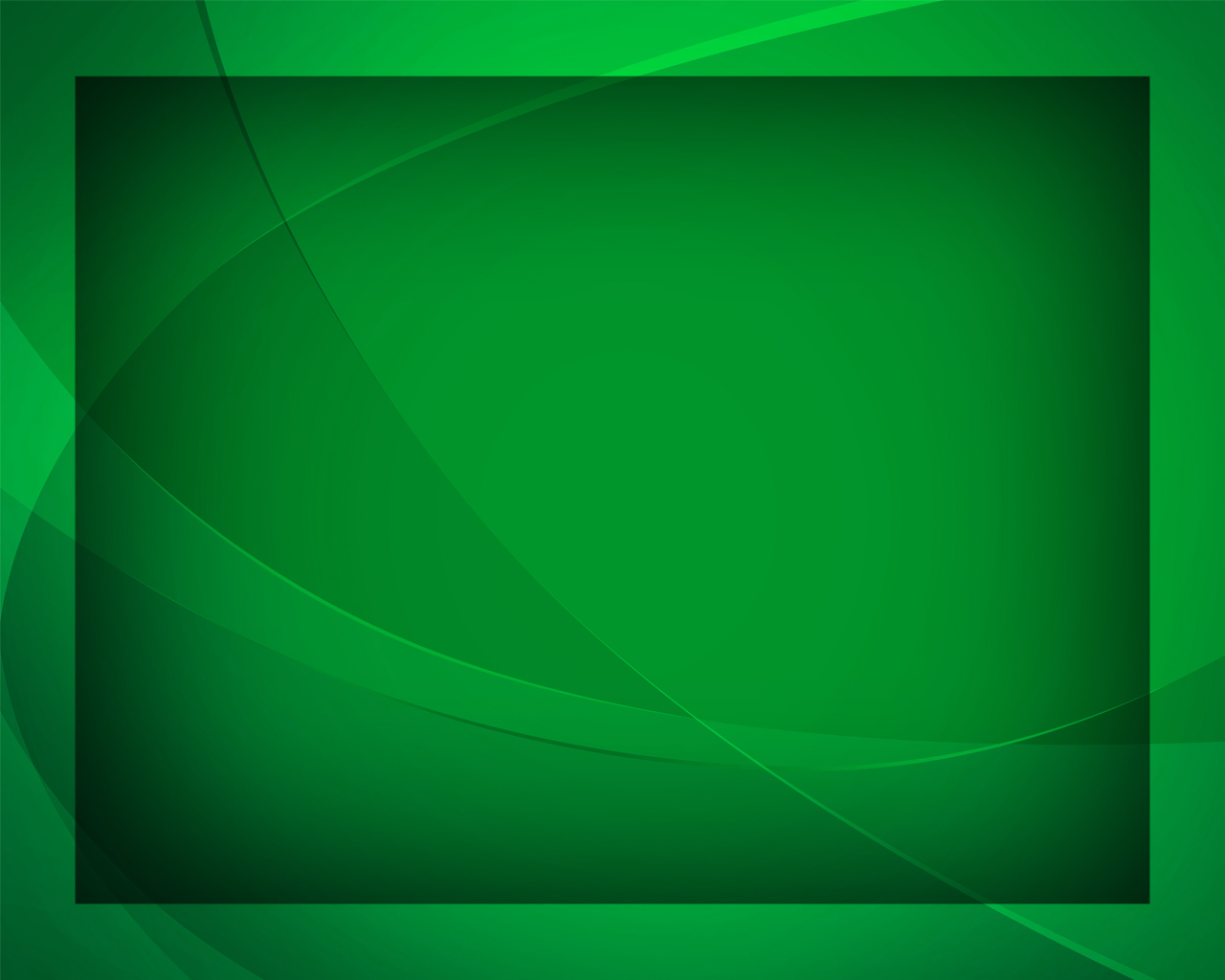 Вместе вспоминаем 
Вечный 
подвиг Твой.
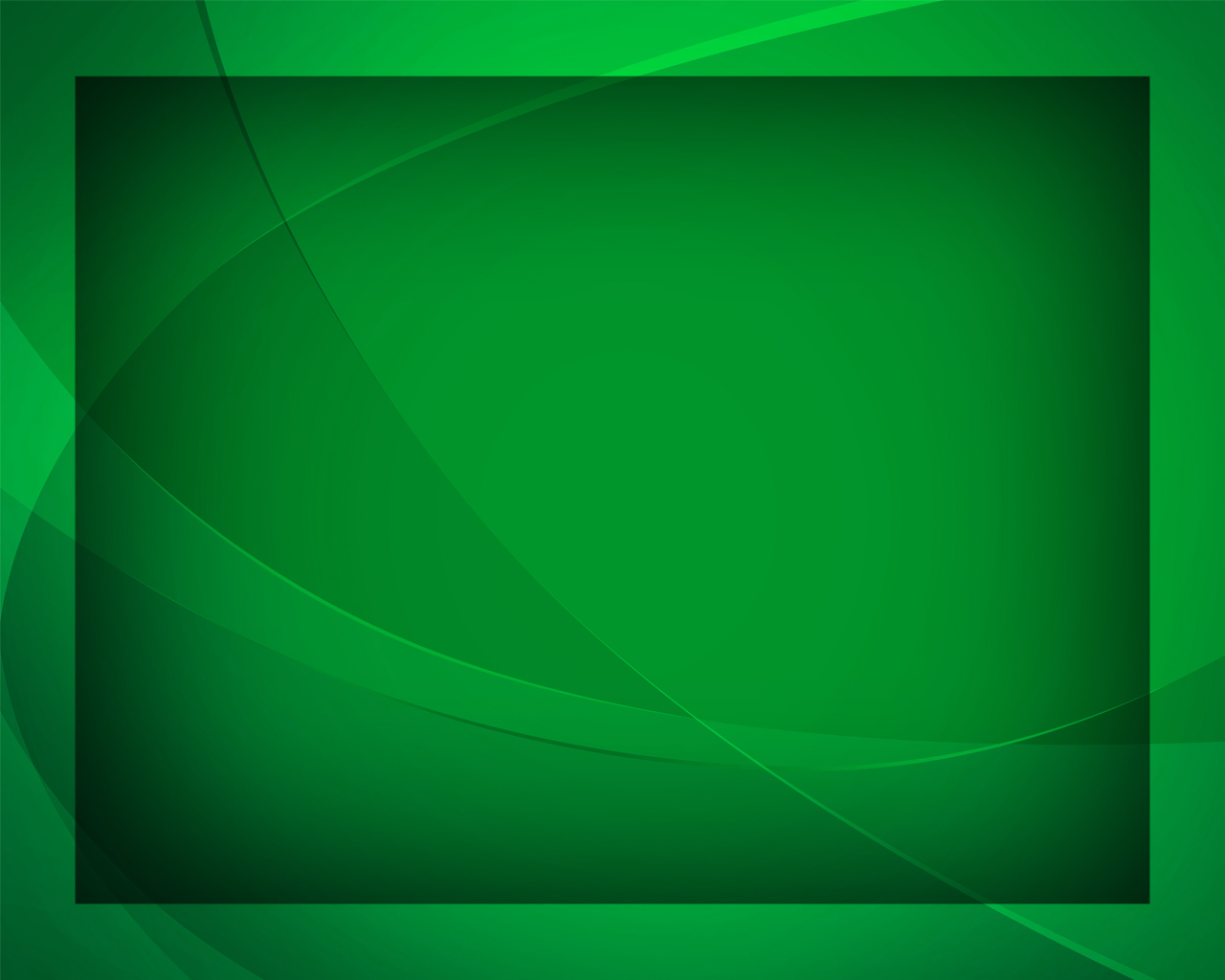 Душу раскрываем Истине святой, 
Сердце изливаем, Боже, пред Тобой.
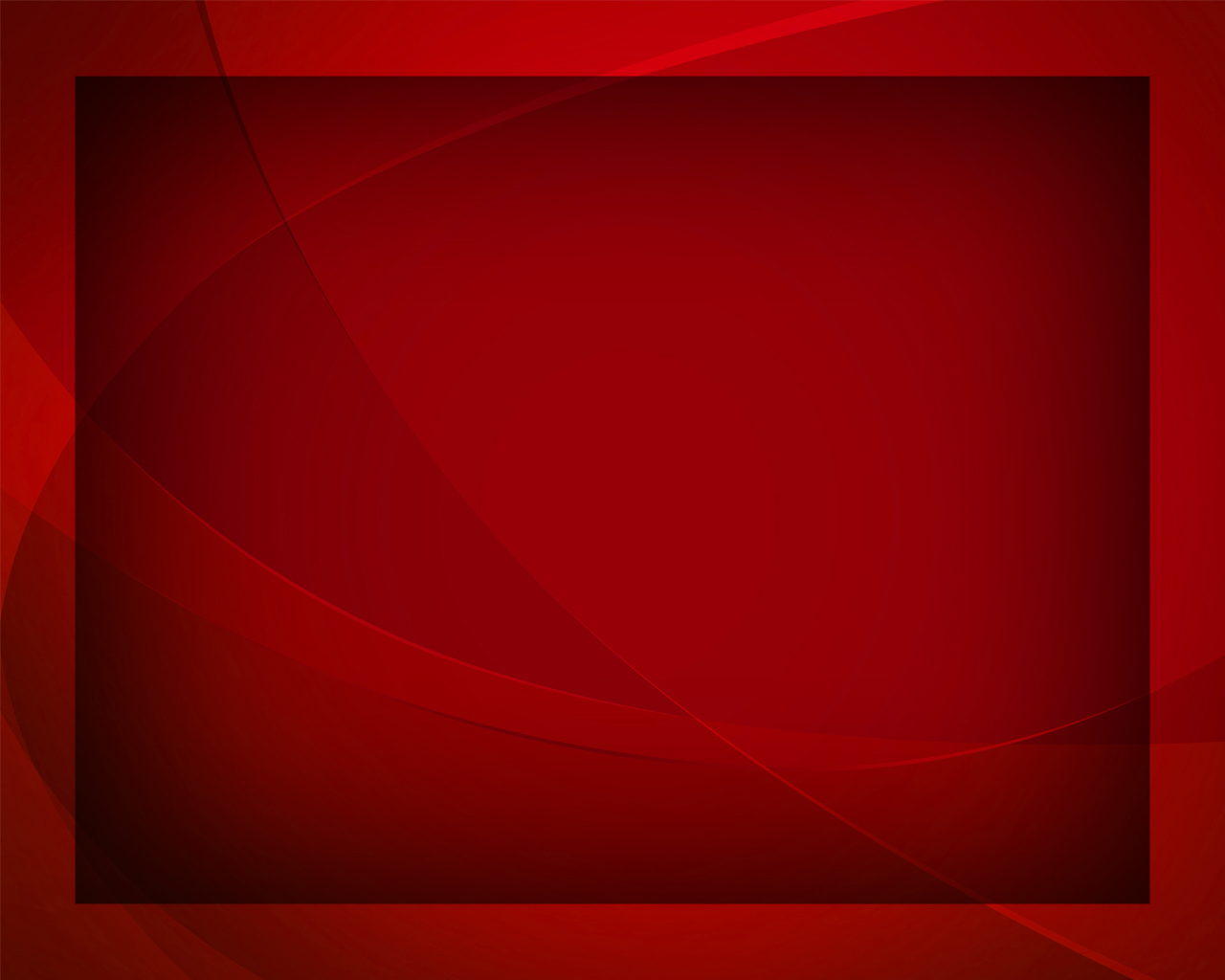 Очи поднимаем 
К небу в этот час. Сердцем ожидаем
О, призри на нас!
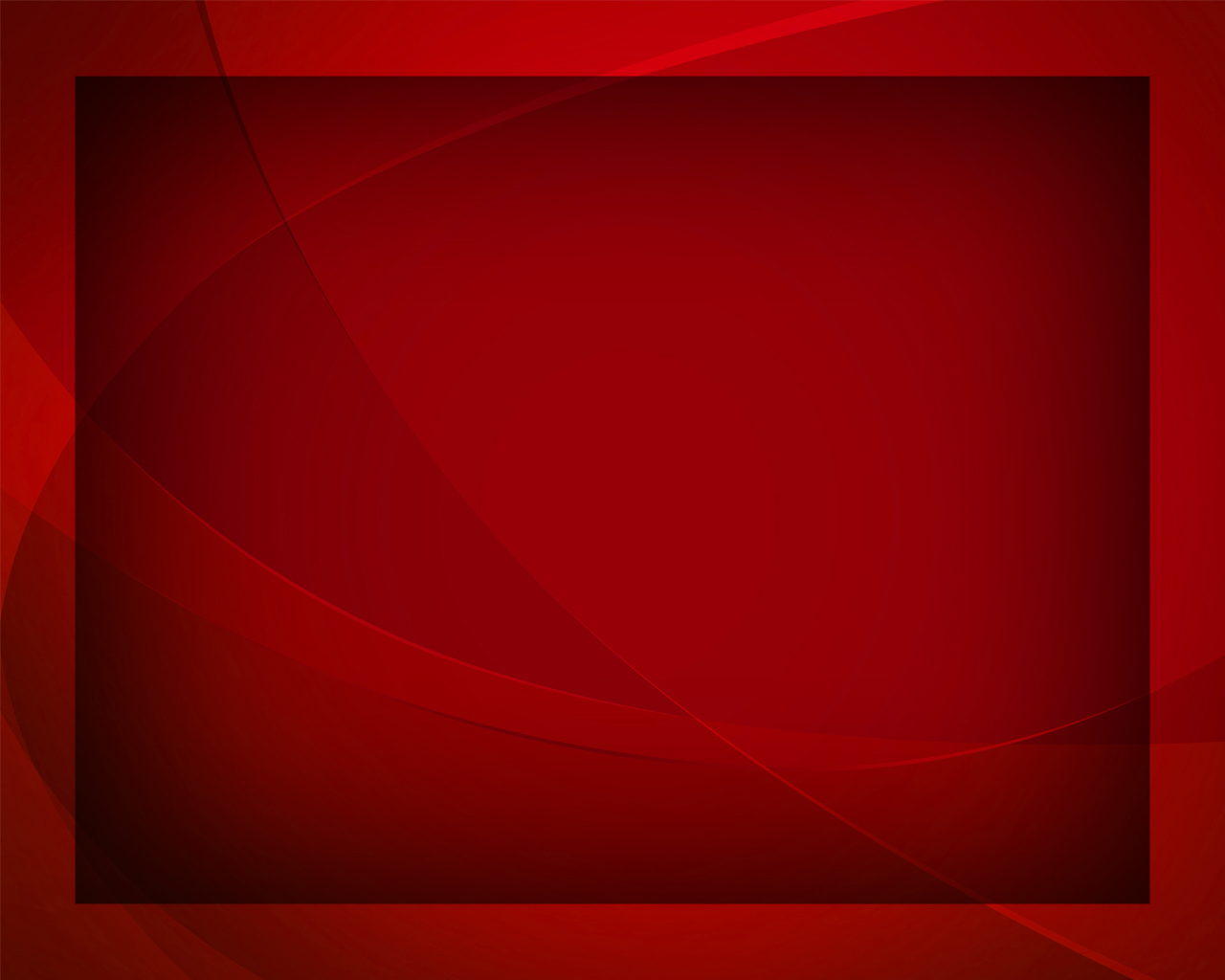 Мы ослабеваем, 
Тяжко нам подчас
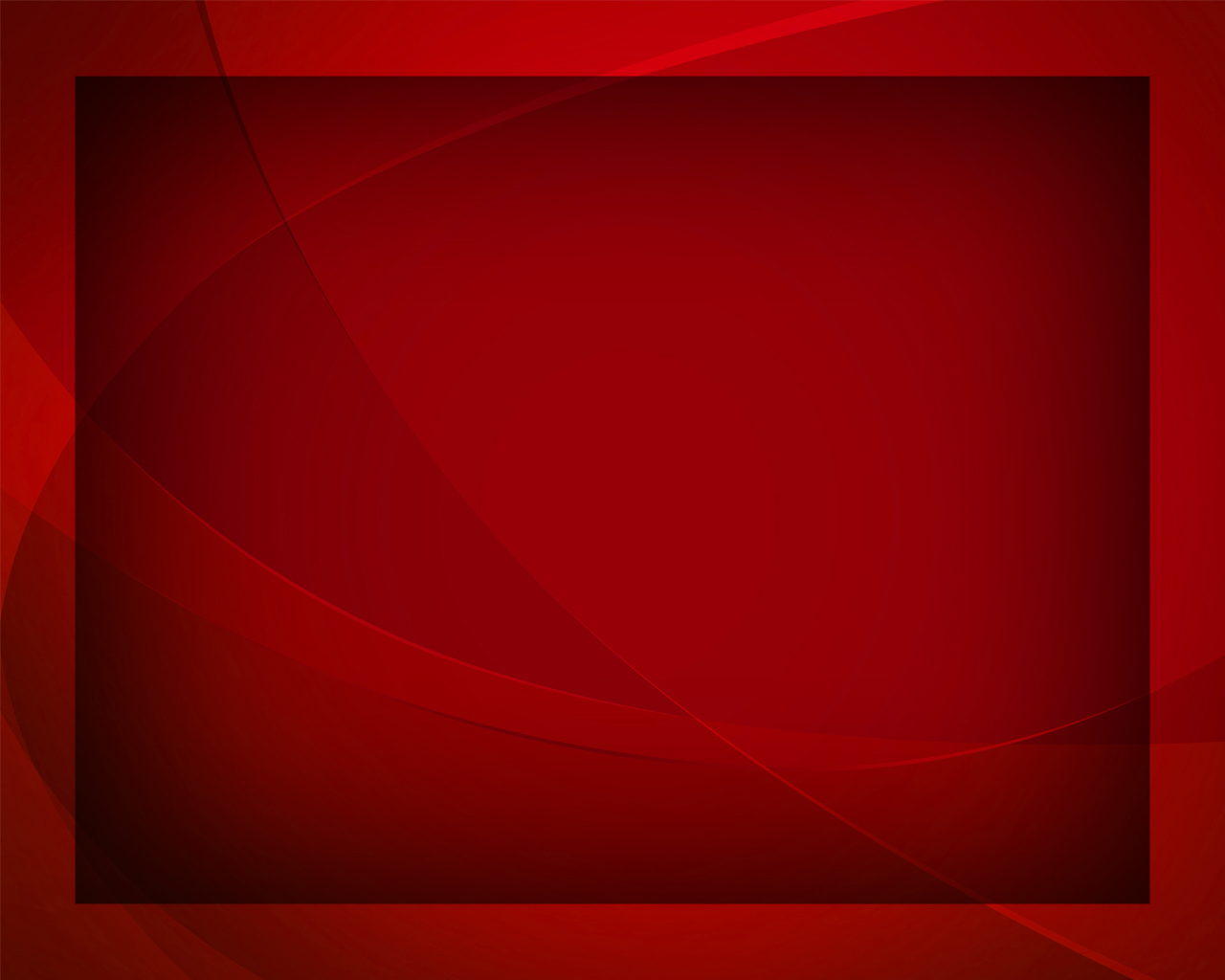 Боже, умоляем, 
Оживи Ты нас!
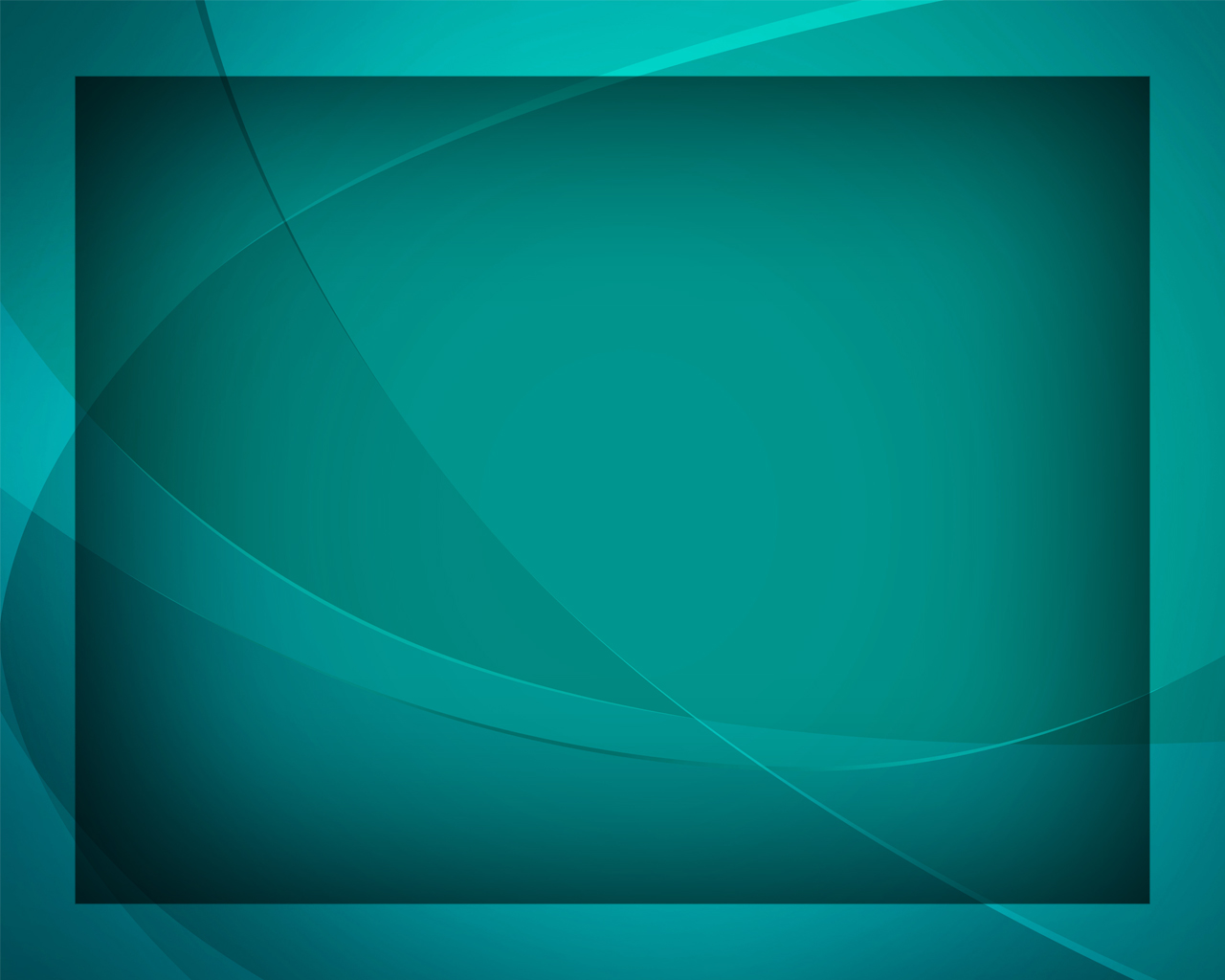 Вечерю святую 
С нами раздели, 
Верой и любовью 
Всех нас надели.
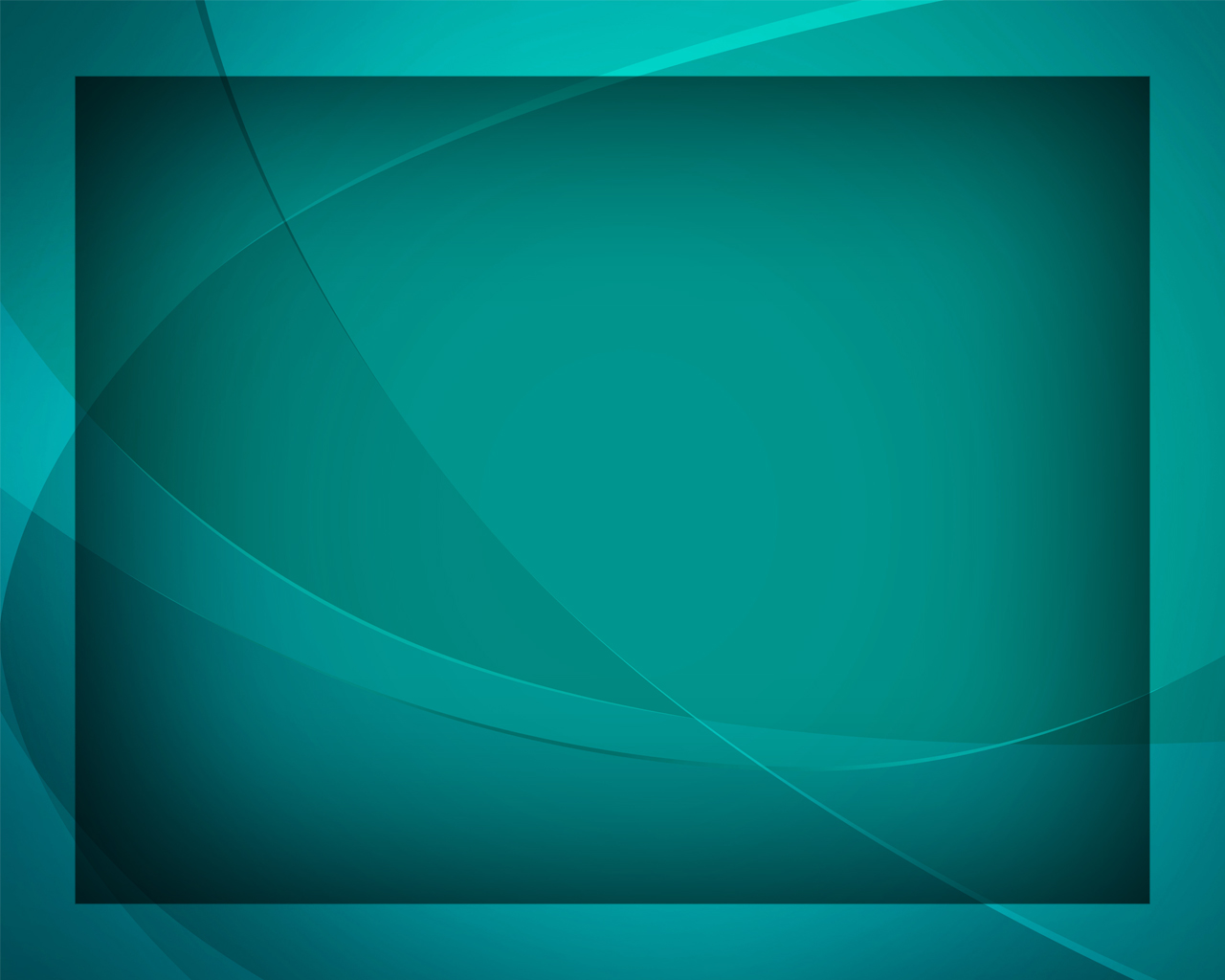 Тайный дух гордыни, 
Боже, удали,
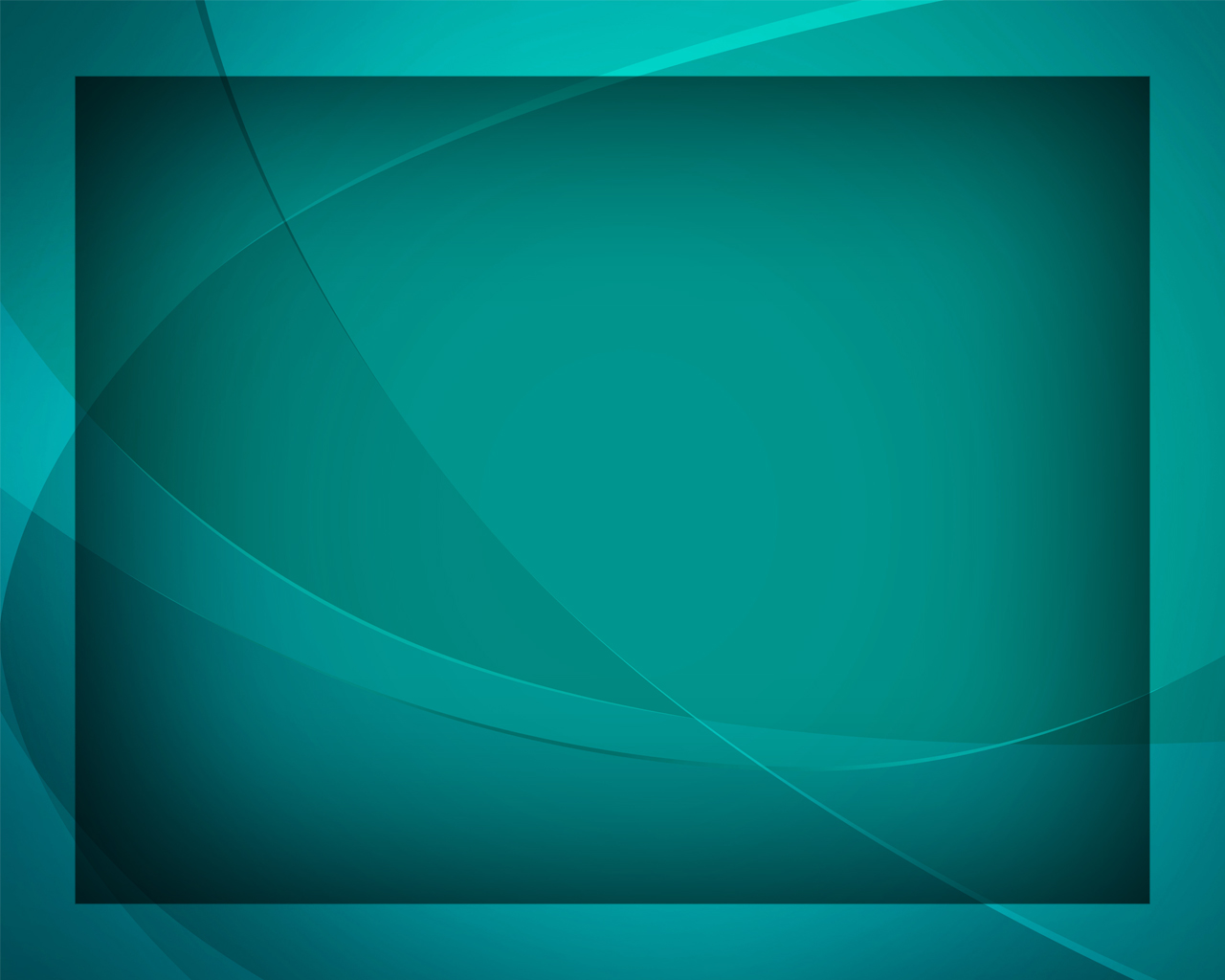 Дай нам быть отныне 
Светочем земли.
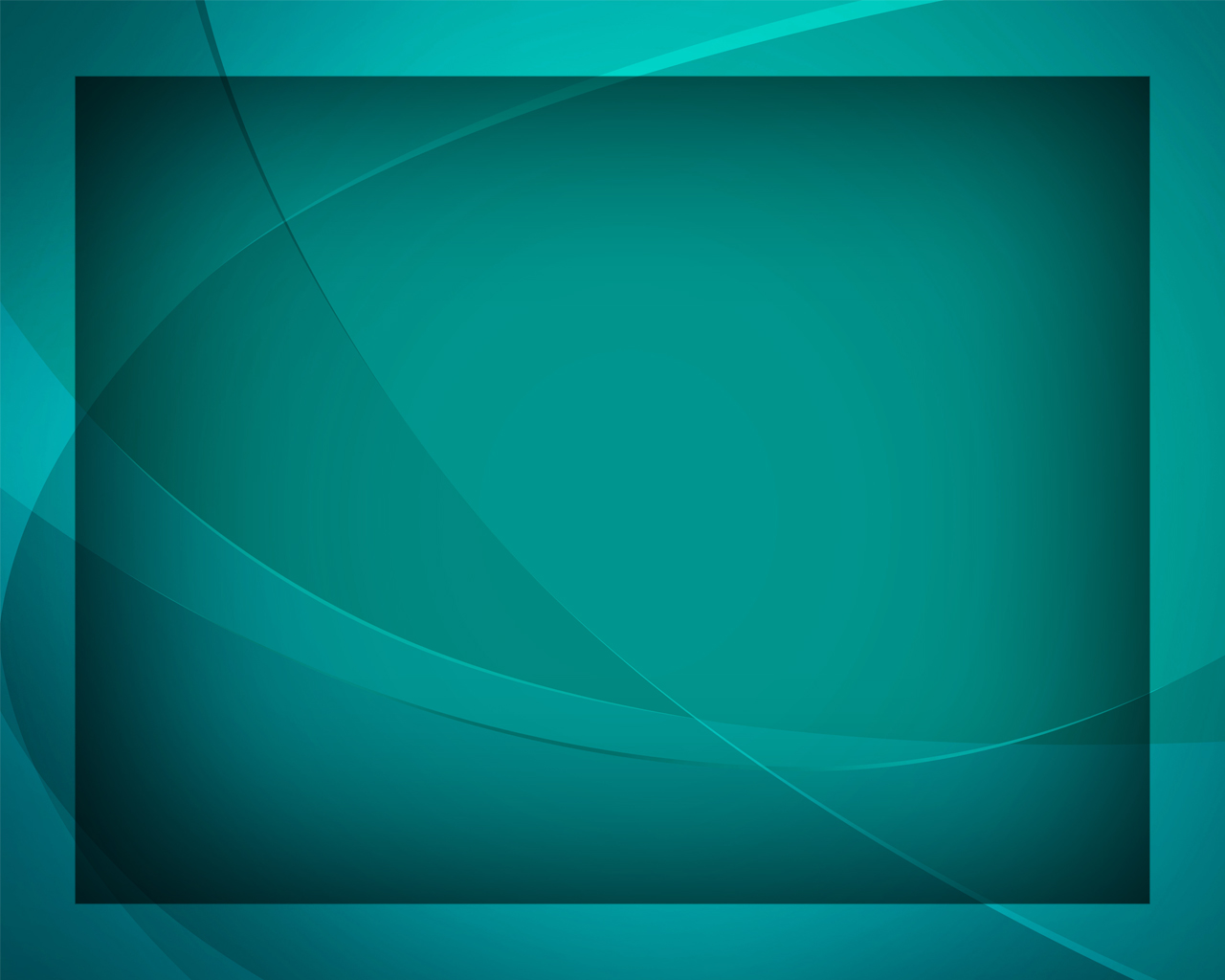